Figure 4. Behavioral assessment of discrimination task with incongruent incentive objects. (A) Learning curves of ...
Cereb Cortex, Volume 20, Issue 7, July 2010, Pages 1668–1675, https://doi.org/10.1093/cercor/bhp236
The content of this slide may be subject to copyright: please see the slide notes for details.
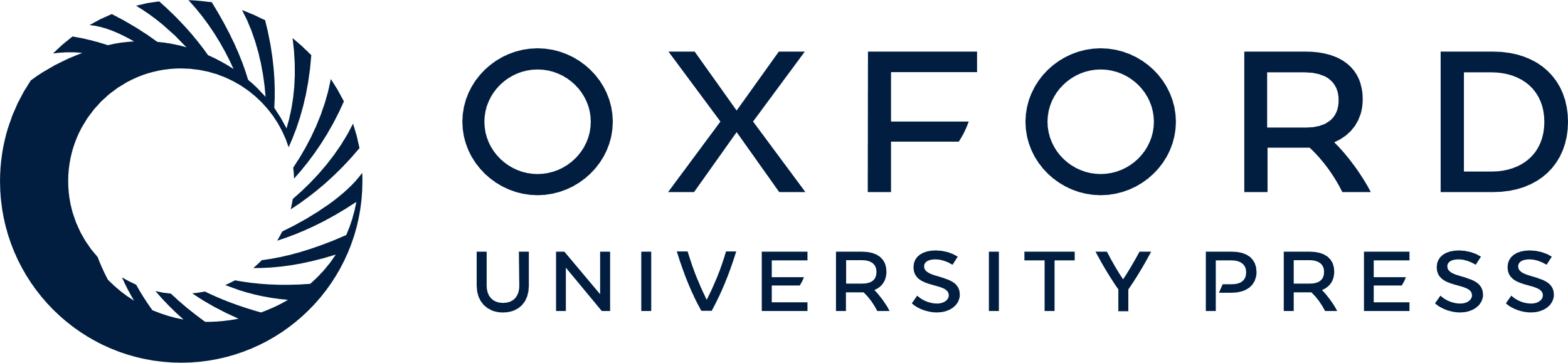 [Speaker Notes: Figure 4. Behavioral assessment of discrimination task with incongruent incentive objects. (A) Learning curves of 5,7-DHT Amygdala group (n = 3) compared with controls (n = 4) and (B) 5,7-DHT OFC group (n = 4) compared with same control data. “d′ value” calculated using signal-detection theory on blocks of 10 trials and averaged within groups per block of trials. Italicized numbers adjacent to data points represent the number of animals contributing to the mean d′ value. Points within the upper and lower dotted lines reflect chance performance. Shaded area represents the number of trials required for controls to reach chance performance, which were (A) greater compared with 5,7-DHT Amygdala-treated animals but (B) fewer than 5,7-DHT OFC-treated animals. (C) Mean numbers of perseverative and nonperseverative errors (square root ± SEM) to reach criterion in control, 5,7-DHT OFC and 5,7-DHT Amygdala groups. *, 5,7-DHT Amygdala group made significantly fewer perseverative errors than controls; **, 5,7-DHT OFC group made significantly greater perseverative errors than controls;‡, 5,7-DHT OFC group made more nonperseverative errors than controls.


Unless provided in the caption above, the following copyright applies to the content of this slide: © The Author 2009. Published by Oxford University Press. All rights reserved. For permissions, please e-mail: journals.permissions@oxfordjournals.org]